la Trichocéphalose
Sommaire 
1. Introduction
2. Historique 
3. Agent pathogène
4. Classification
5. Epidémiologie
6. Cycle évolutif 
7. Diagnostic
1. Introduction
Trichocéphalose ou trichocéphale
Parasitose intestinale
habituellement bénigne
Cosmopolite
Elle est souvent asymptomatique sauf en cas d’infestation massive. 
Causé par un nématode (Trichuris ).
grave, notamment chez l'enfant.
 due à l’utilisation d’engrais humain 
Le diagnostic coprologique est facile à cause de la morphologie  typique de l’œuf en forme de citron.
2. Historique
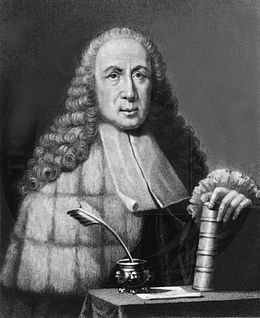 1740 découvert des vers adultes de T. trichiura dans le côlon par Morgani par autopsie. 
En 1761, Roederer, un médecin allemand, description morphologique précis du parasite. 
la description et la  classification taxinomique en 1771 par Linné, ce dernier propose le nom Trichocephalus hominis, puis Ascaris trichuris; et la dénomination définitive ne sera fixé qu’en 1941 T.trichiura.  
son cycle évolutif a été étudié par Grassi en 1887 puis par Fülleborn en 1923.
Morgani (médecin italien 
Anata-path) 1740-
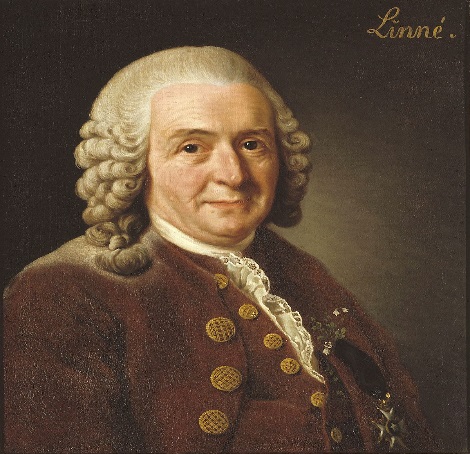 Carl Von Linné 
(naturaliste suédois)
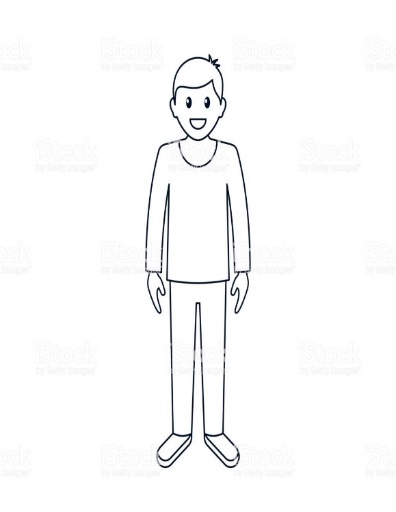 3. Agent pathogène
> de 20 espèces
Trichuris trichiura
(Linée , 1771)
Trichuris suis (Schrank, 1788)
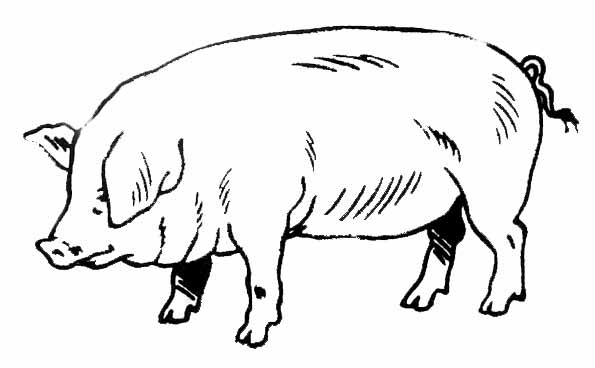 Trichuris vulpis  (Frolich, 1789)
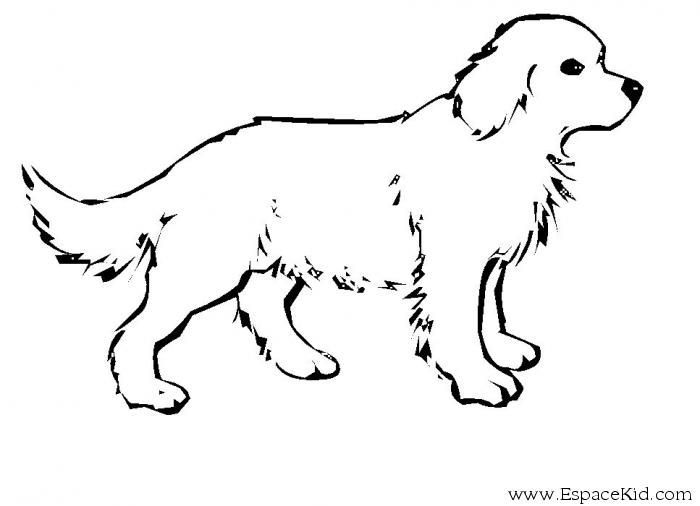 Trichuris muris (Schrank, 1788)
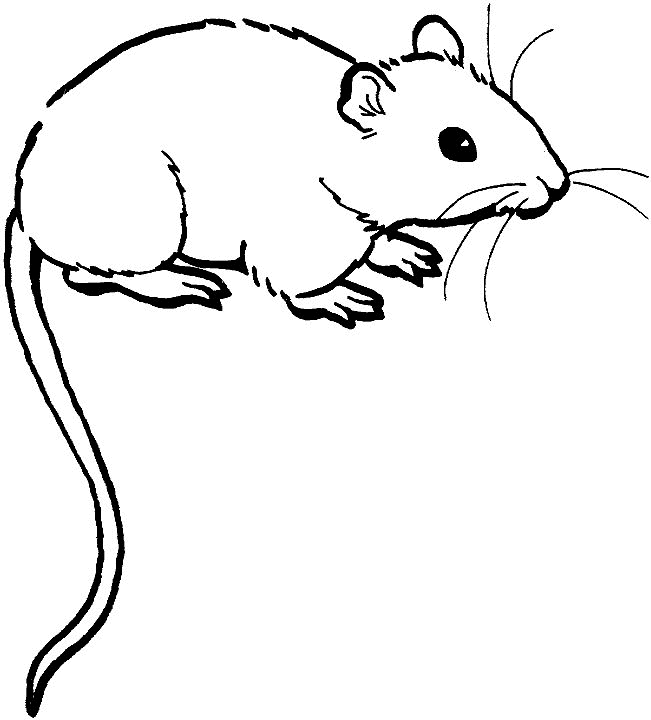 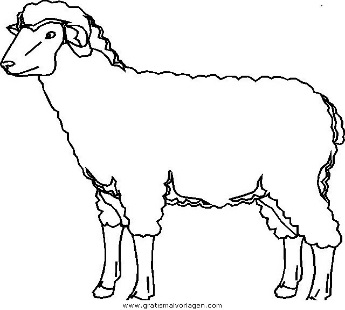 Trichuris ovis (Abildgaard, 1795)
Les espèces de Trichuris
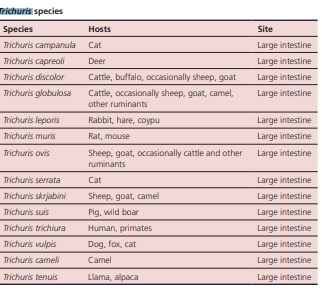 Morphologie
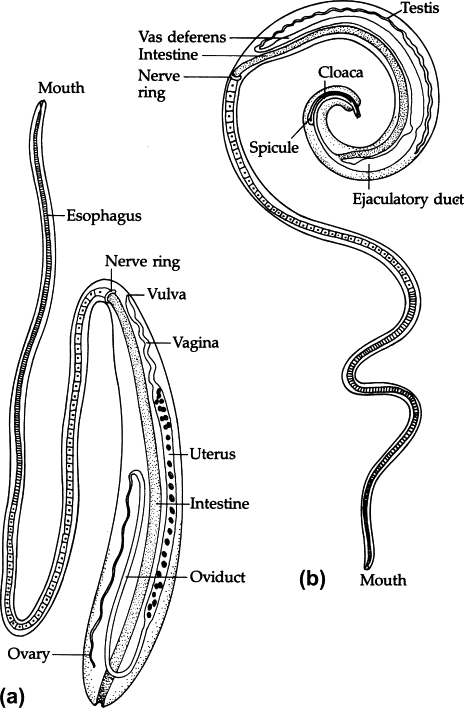 Trois stades : Adulte,  Larve et œuf

Adulte: 
est petit ver rond, de 3 à 5 cm, 

blanc rosé, 

le corps est divisé en 2 parties 

Une partie antérieure filiforme, elle représente 2/3 

une partie postérieure, caudale renflée, elle contient le reste du tube digestif et appareil reproducteur.
  
Le mâle mesure 3 à 3.5cm de long, son extrémité postérieure est enroulée en spirale (figure b),

 La femelle mesure 3.5 à 5.5cm de long, son extrémité postérieure est renflée (figure a).

Les adultes des 2 sexes vivent la partie antérieure enfoncée dans la muqueuse colique.

Ils se nourrissent surtout de sang (hématophage+).
         - La durée de vie des adultes est de plusieurs années (5 à 10ans).
Les œufs
forme ovalaire « en citron » couleur maron.
 a forme d'un ballon de rugby 
55x20 µm , 
chaque pôle par un bouchon muqueux. 
Il n’est pas embryonné (stade 1 du cycle)
Résistante en milieu extérieur un à plusieurs mois (stade 2 du cycle).
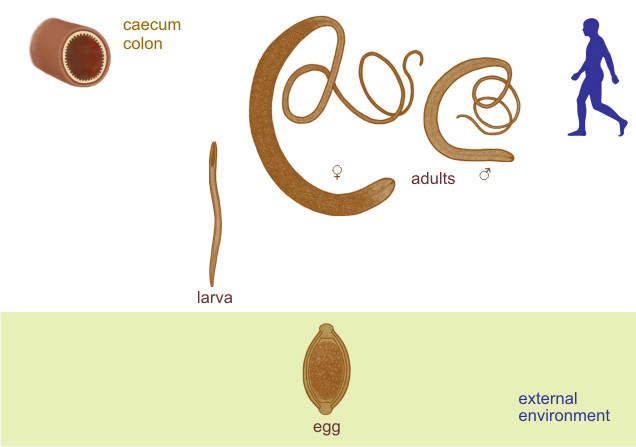 Les larves
La larve qui se fixe après cinq mues dans la muqueuse cæcale, devenant adulte en un mois.
Morphologie interne
4. Classification
Règne: Animalia
Embranchement: Nématode
Classe: Enoplea
Sous classe: Enoplia
Ordre : Trichocephalida 
Famille: Trichuridae
Genre: Trichirus
Espèce: Trichirus trichiura (Linné,1771).
Localisation (habitat)
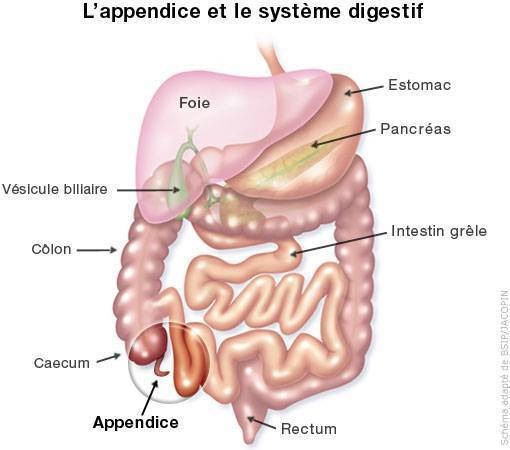 Les vers adultes :
Gros intestin , 
Caecum, 
appendice
Habitat, Nutrition et Longévité
Le trichocéphale est un parasite 
du côlon (cæcum).
Il se fixe sur la muqueuse colique dans laquelle il s’implante par sa partie  filiforme.
hématophage et la spoliation sanguine journalière est de 5 microlitres de sang par parasite.
Les trichocéphales vivent 5 à 10 ans.
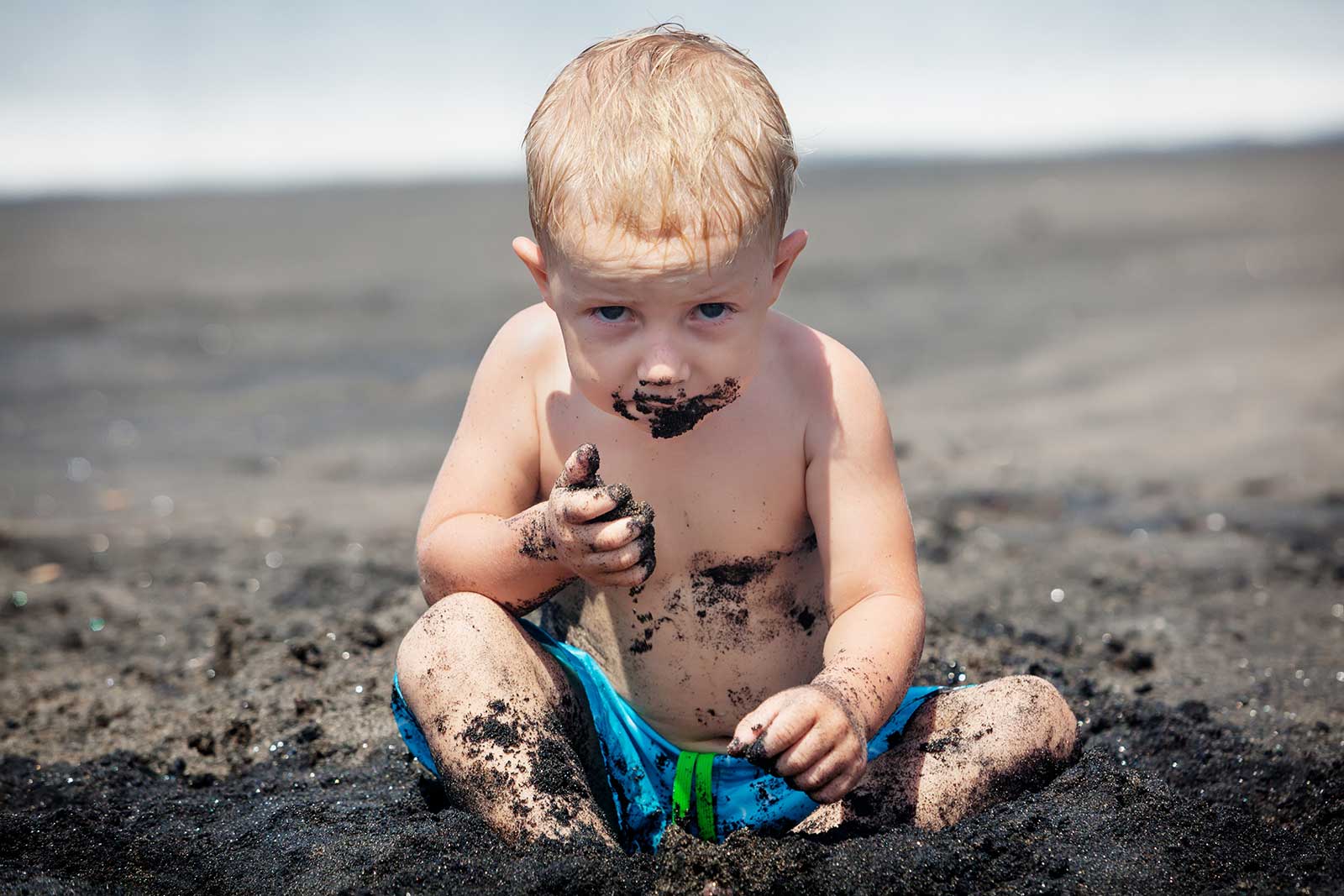 directe : mains sales, géophagie ;
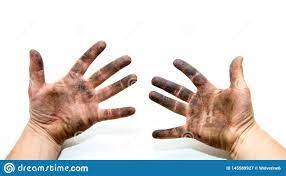 Mode de contamination
indirecte : eau et aliments souillés.
Mode de sortie
La femelle pond des œufs qui sont éliminés dans le milieu extérieur avec les selles.
5. Epidémiologie
800 million de personnes touchées dans le monde.
Les enfants pauvres vivent  dans la région tropical et subtropicales sont plus touchés.
La consommation des aliments ou des eaux souillées représentes une sources de contamination.
Certaines personnes (25%) sont plus exposés au T.trichuris liés aux facteurs génétiques,
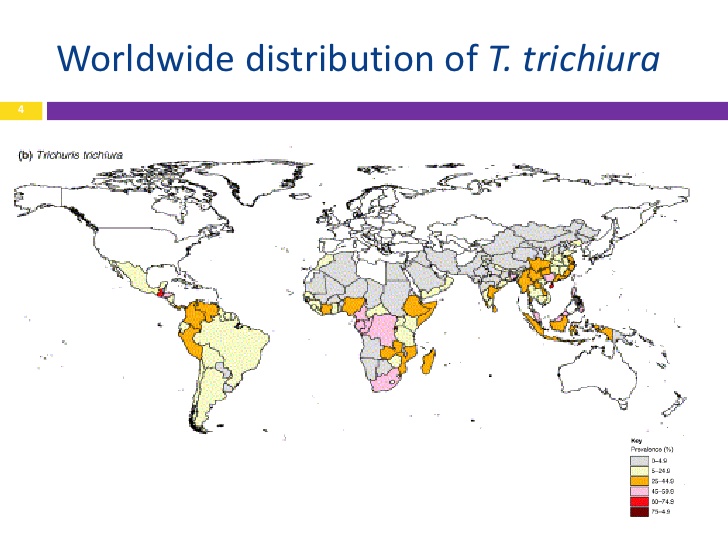 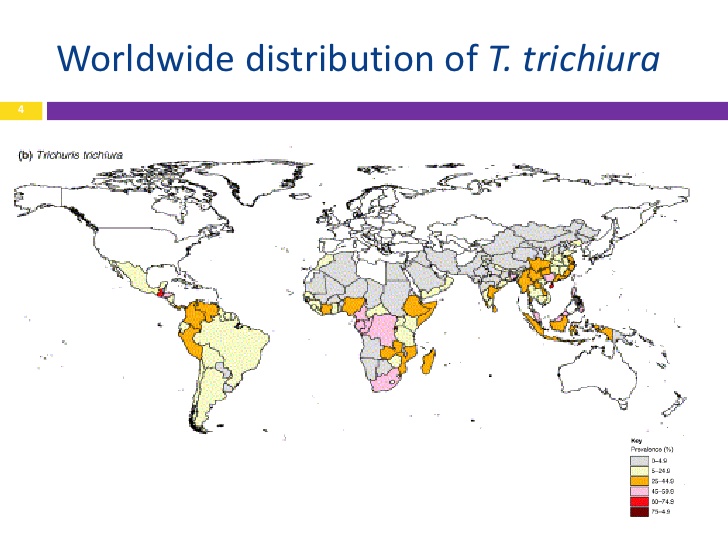 6. Cycle évolutif
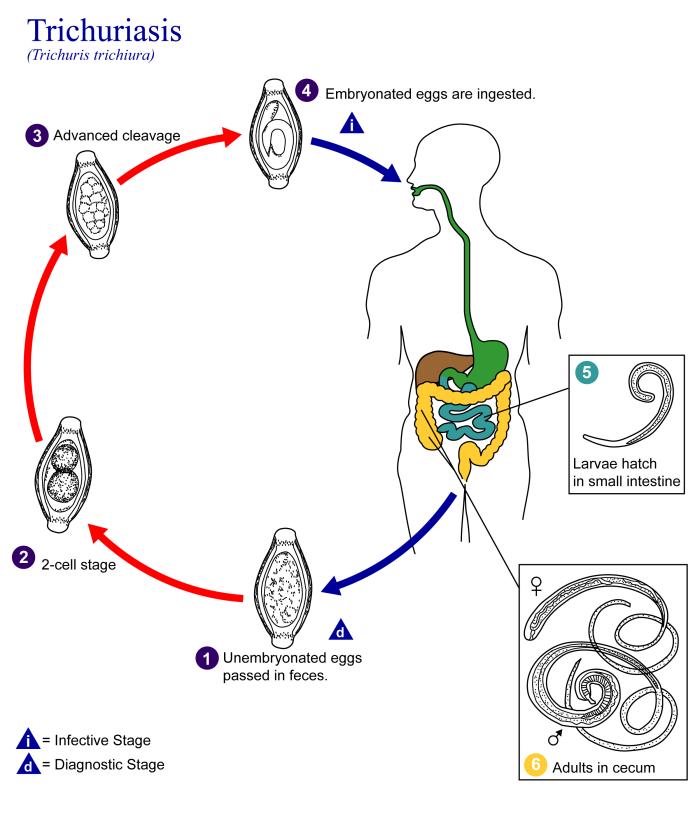 Source : Société Africaine de Parasitologie (SoAP)
Facteurs favorisants
les conditions climatiques favorables : chaleur et humidité 
dispersion des excrétas dans la nature, 
utilisation de l’engrais humain. 
promiscuité, concentration de  population, etc.
Le comportement : la géophagie chez l’enfant. 
La profession: les agriculteurs.
Pathologie
une action mécanique 
irritation des terminaisons nerveuses présentes dans la sous muqueuse intestinale. 
une accélération du péristaltisme donc du transit intestinal et un prolapsus rectal ; 
une action inflammatoire par pénétration du parasite dans la muqueuse 
hyperéosinophilie ; 
une action spoliatrice surtout en cas d’infestation massive. d’une anémie.
Des troubles digestifs avec diarrhée et douleurs abdominales
7.Diagnostic
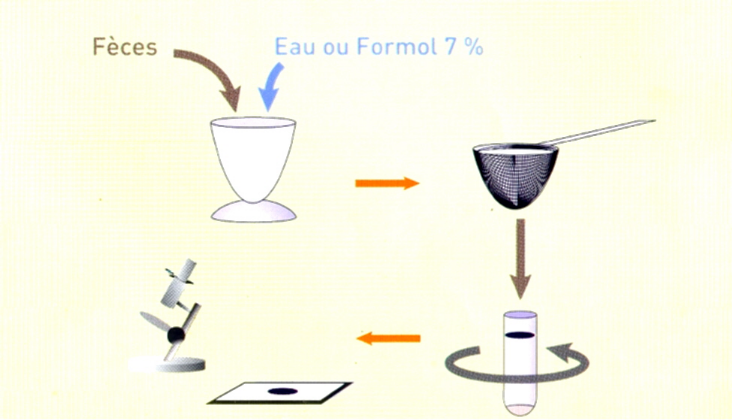 A. Biologique
recherche des œufs à l’examen parasitologique des selles. 
les techniques de concentrations = oeufs dans le culot et matière organique au surnageant (Kato, Ritchie). 
Moléculaire 
HES
Anémie férriprives (rare)
B. Médical
Exceptionnellement les vers adultes sont découverts sur un prolapsus rectal ou à l’examen anatomo-pathologie de la pièce opératoire d’appendice. 
Coloscopie
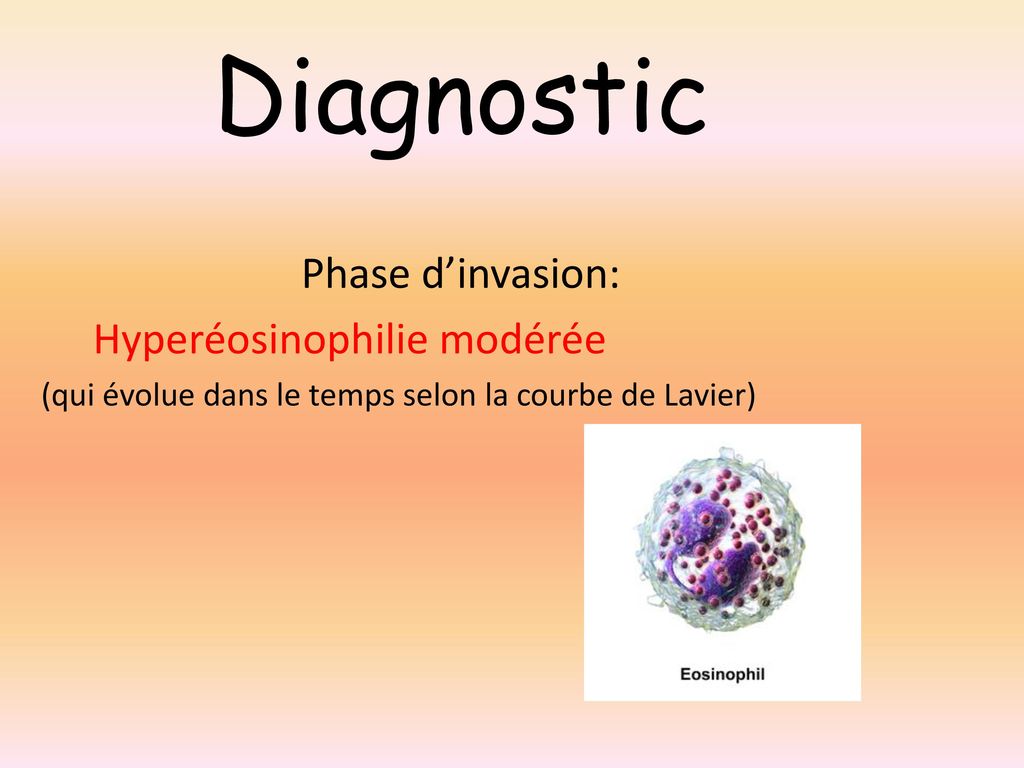 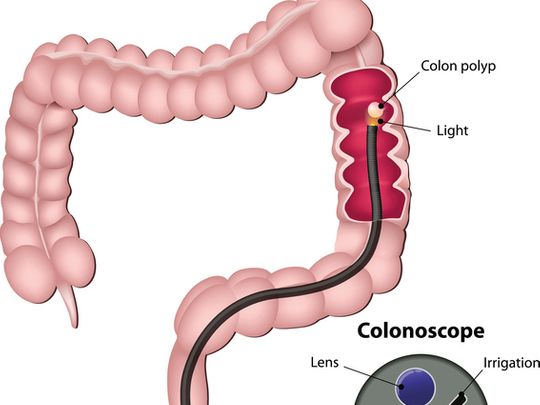 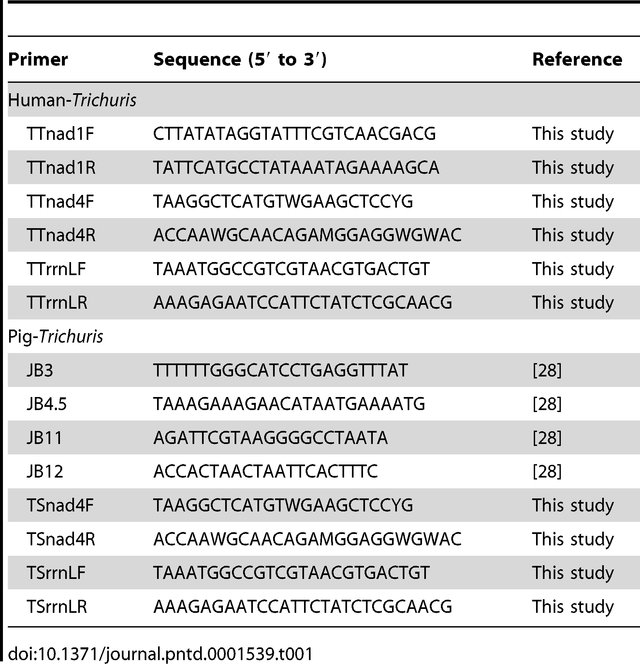 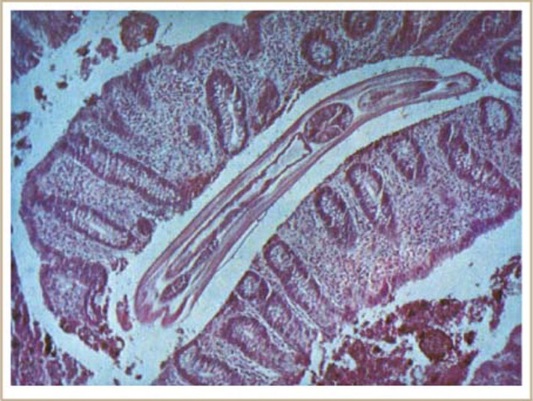 Prévention
- Rompre la chaîne épidémiologique de la maladie.
- Eviter la contamination de l’homme sain.
- Une bonne hygiène corporelle notamment le lavage des mains avant chaque 
repas, 
- Une bonne hygiène alimentaire.
individuelles
- Lutte contre le péril fécal : usage de latrines étanches.
- Traitement de l’engrais humain avant son utilisation.
- Approvisionnement en eau potable des collectivités.
- Hygiène corporelle et alimentaire (hygiène des mains surtout).
- Dépistage et traitement des porteurs.
- Traitement de masse dans le cadre du programme mondial de contrôle et d’élimination des géohelminthiases
Collectives
Usage des antiparasiatires: albendazole, Flubendazol ( fluvermal) , Mebendazol
Les références
https://www.sciencedirect.com/topics/immunology-and-microbiology/trichuris-trichiura
https://web.stanford.edu/group/parasites/ParaSites2005/Trichuris/Untitled-12.htm
http://disciplines.ac-montpellier.fr/biotechnologies/media-gallery/detail/55/192
http://41.188.65.217/UNF3Smiroir/campusnumeriques/parasitologie/enseignement/trichocephalose/site/html/2.html
https://www.slideshare.net/rntunjung/rnt-lecture-2012-worms-of-large-intestine
https://www.researchgate.net/publication/221860114_Clear_Genetic_Distinctiveness_between_Human-_and_Pig-Derived_Trichuris_Based_on_Analyses_of_Mitochondrial_Datasets/figures?lo=1